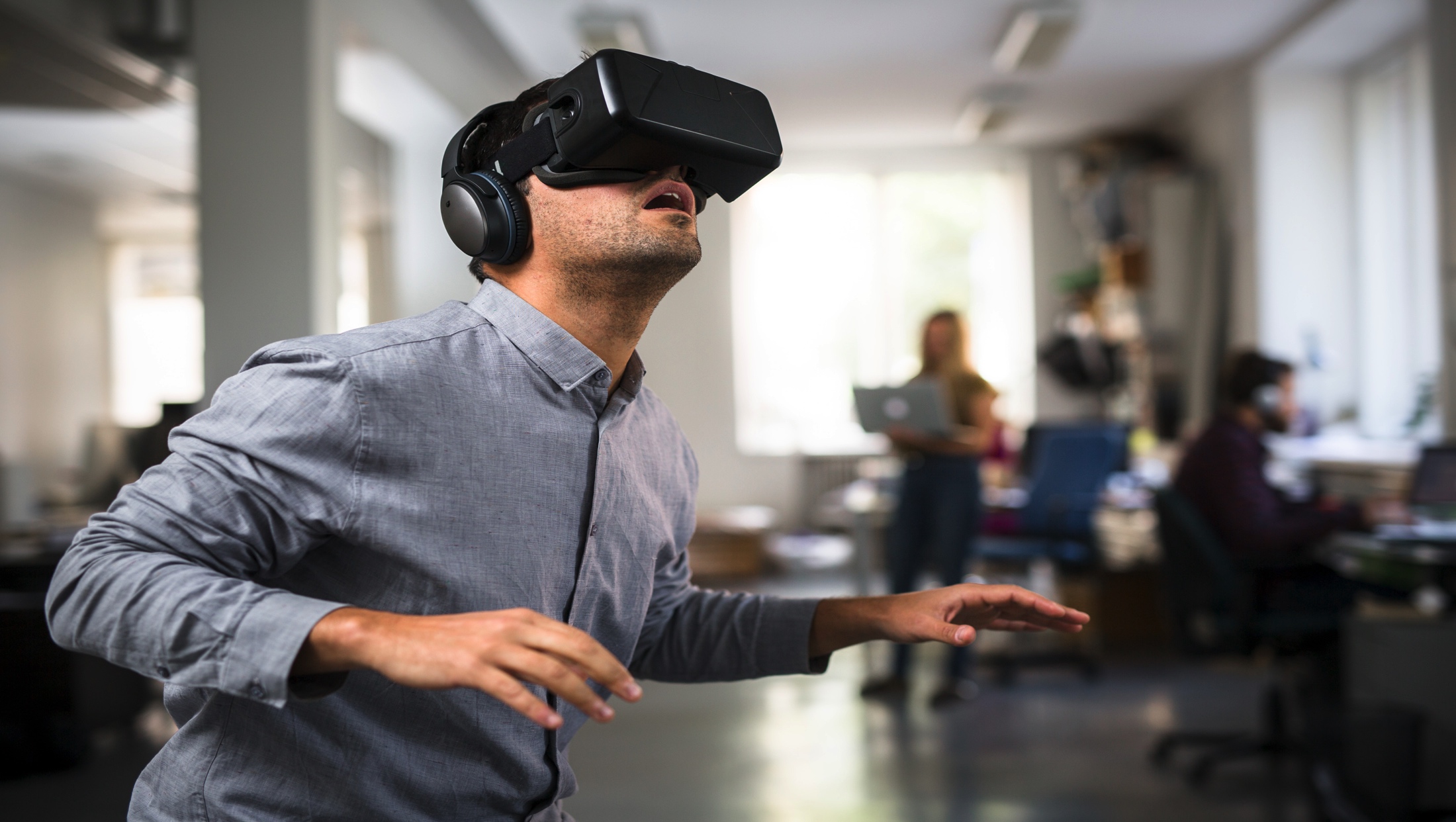 FINLAND
  AS A STARTUP HUB
Photo: Sakari Piippo, Prime Minister’s Office
OUR STARTUP SCENE IS ONE OF THE MOST VIBRANT IN THE WORLD.
2
In the past decade a vibrant startup scene has emerged in Finland and there has been an upward trend in entrepreneurial activity.
Finland offers startups an open and easy business environment with networked and creative entrepreneurs supportive of each other.
The Slush startup-investor conference is a great place to get to experience the unique Finnish way.
3
One of the engines behind the growth of the Finnish startup scene has been the hugely successful gaming industry.
Today, startups’ business areas have diversified from gaming, software and digital services to the Internet of Things (IoT), healthtech, environmental and energy industries.
4
A WHAT MAKES
      FINNISH STARTUP
   SCENE SPECIAL?
5
THERE ARE MULTIPLE ANSWERS:
A well-functioning business environment 
A world-famous education system
Plenty of incubators and accelerators
A strong ICT and software talent pool
Government funding and support
Slush startup-investor conference
High standard of living and quality of life
6
Finland has one of the leading startup conferences in Northern Europe, known as Slush.
7
The Finnish government is supportive of start-ups
The Finnish government offers funding and services for innovative early-stage companies and encourages and supports universities to commercialise their ideas.
8
Business Finland (the Finnish Funding Agency for Technology and Innovation)
Well-designed funding services for companies in different stages of their business development. 

Startups can apply for a smaller grant to explore the customer need and markets, as well as later funding for research and development and scaling up the business.
9
Photo: Petri Artturi Asikainen, Prime Minister´s Office
FINNISH STARTUPS TO WATCH
SUPERCELL is the world’s leading mobile gaming company, best known from its titles Clash of Clans and Hayday.

BLUEPRINT GENETICS is a specialist in genetic diagnostics which offers over 400 tests to medical fields from cardiology to pulmonology.
11
FINNISH STARTUPS TO WATCH
FRAMERY is a pioneer in manufacturing and developing soundproof workspaces.WIREPAS is one of the rising stars of the Finnish IoT sector. Wirepas provides reliable and easy to use device connectivity through its centralised radio communications protocol.

YOUSICIAN is a music education company which teaches people to play the guitar, piano or other instruments with an innovative application.
12
MORE ON THE FINNISH STARTUP COMMUNITY
SlushArcticstartupStartup100
13